Traditional Instruments
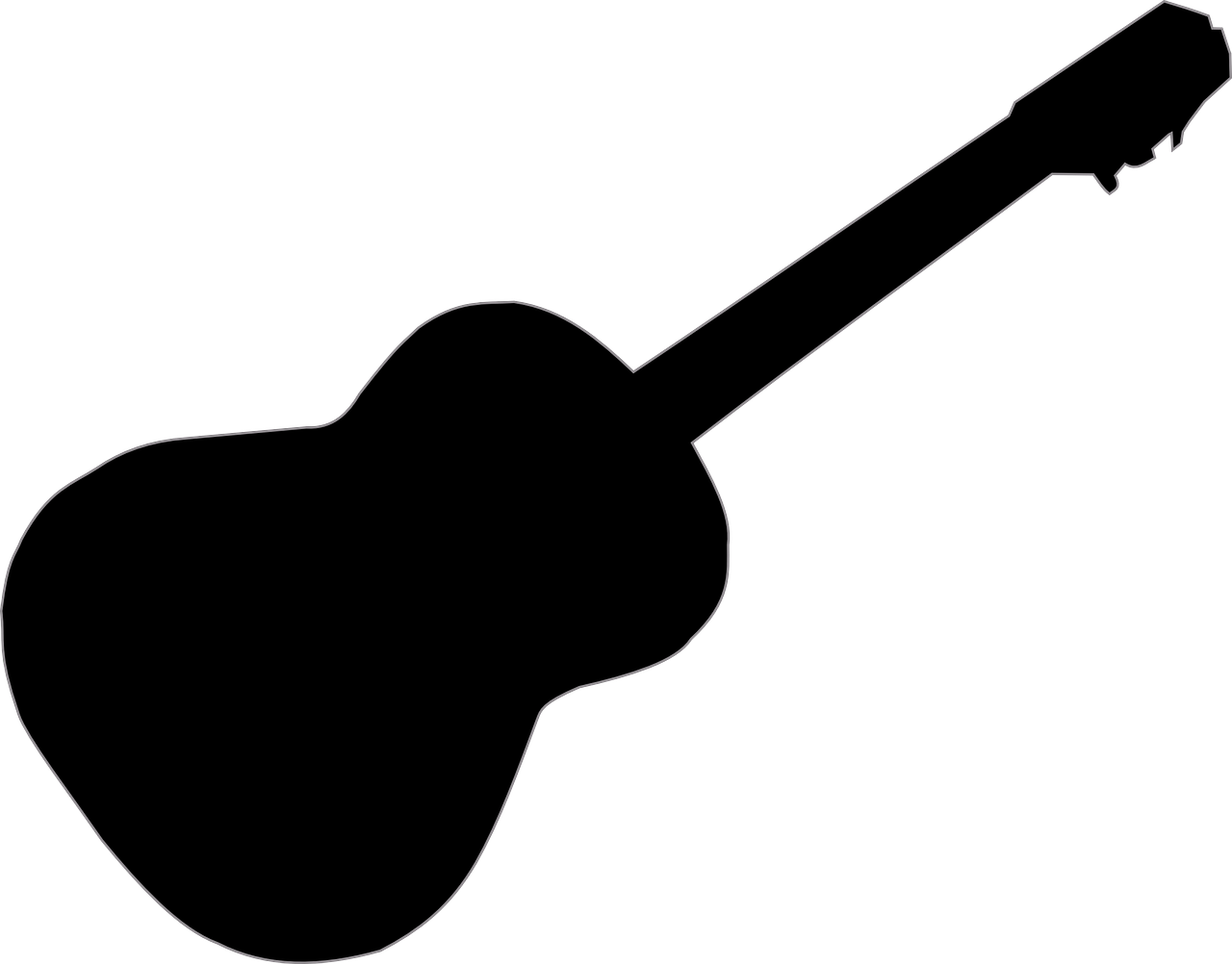 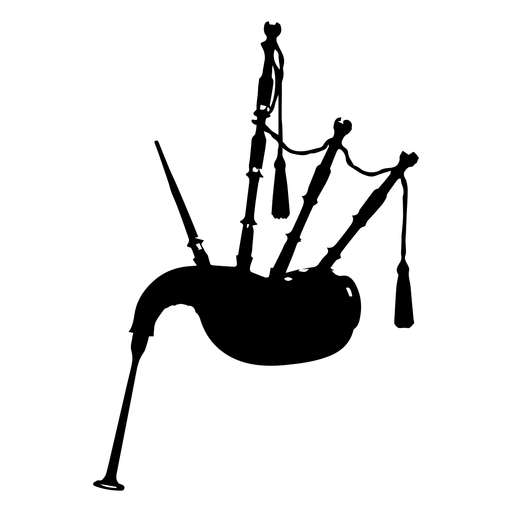 ANALYSIS OF 5 SPANISH MUSIC INSTRUMENTS
Gaita Gallega (Gallician Gaita) 
Cajón            (Drum Box) 
Castañuelas (Castanets)
Guitarra Flamenca (Spanish Guitar)
Acordeón (Accordion)
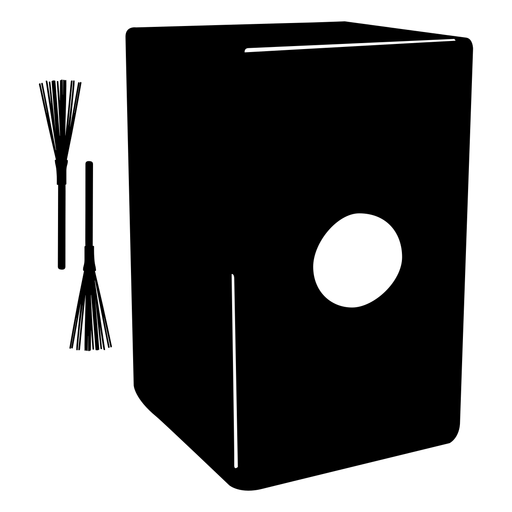 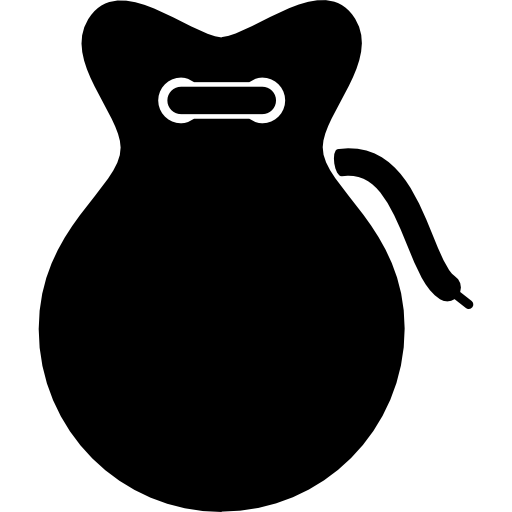 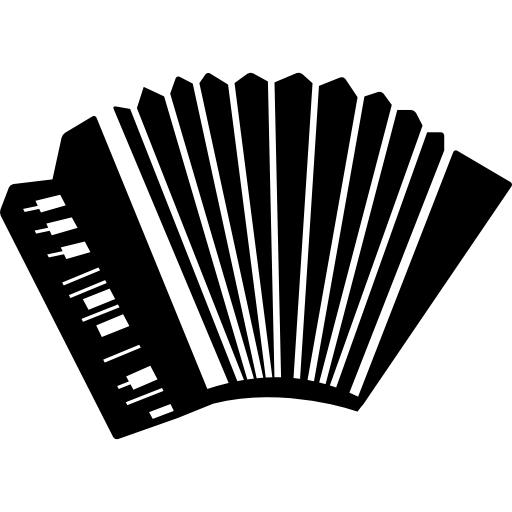 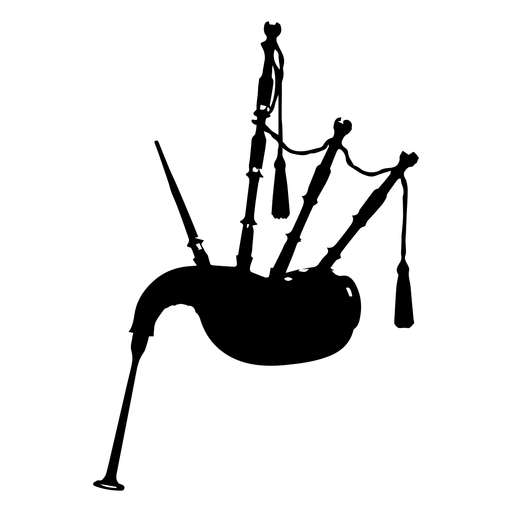 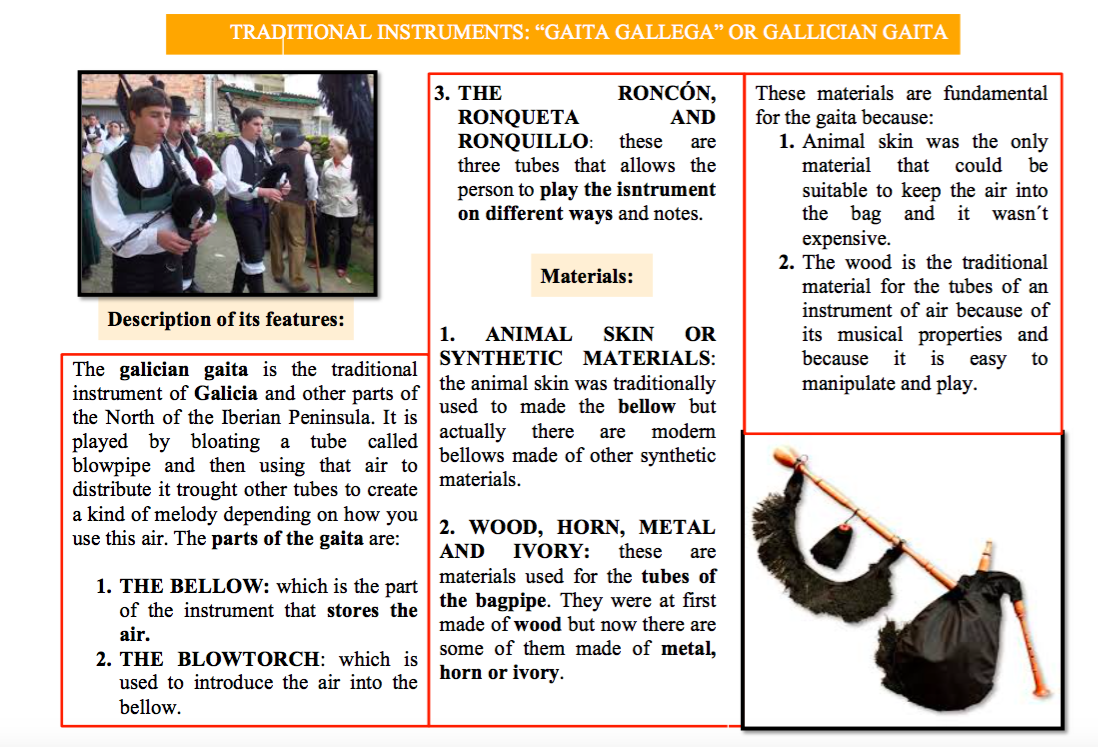 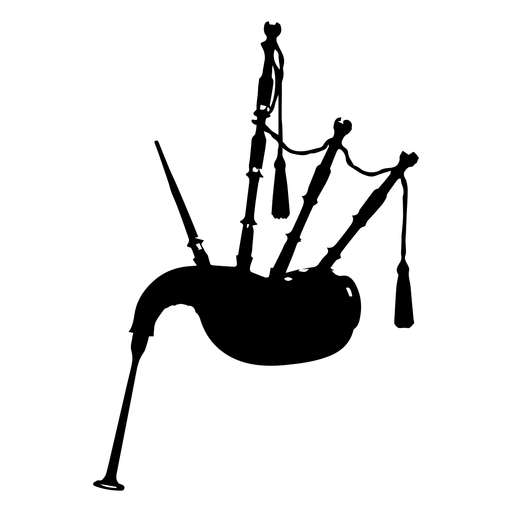 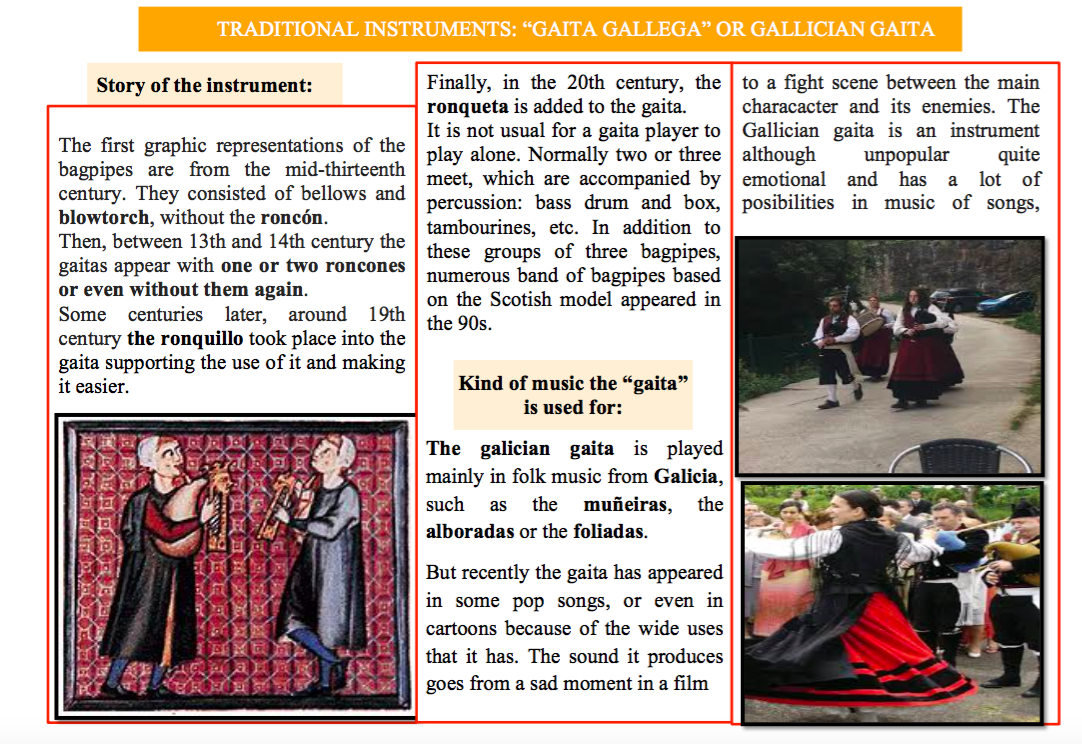 History of the instrument
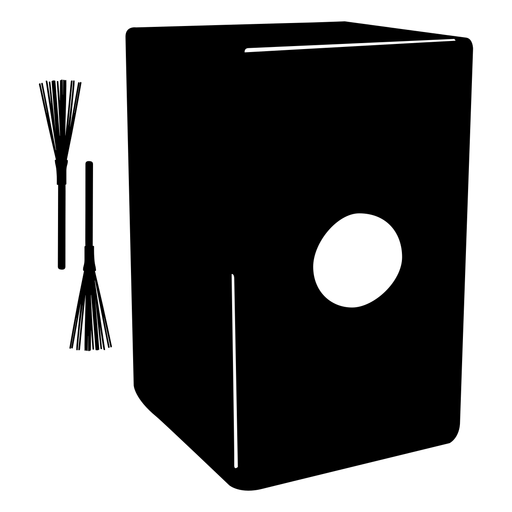 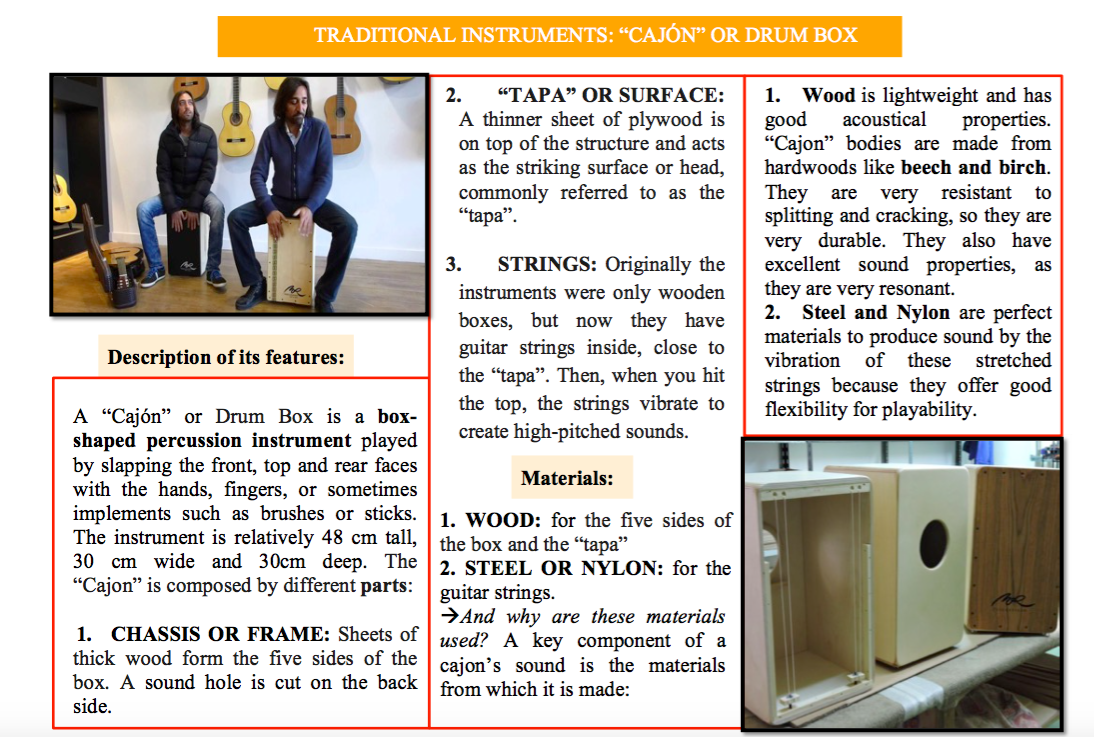 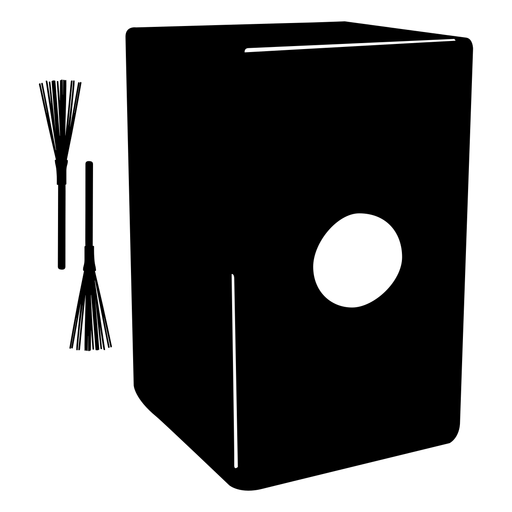 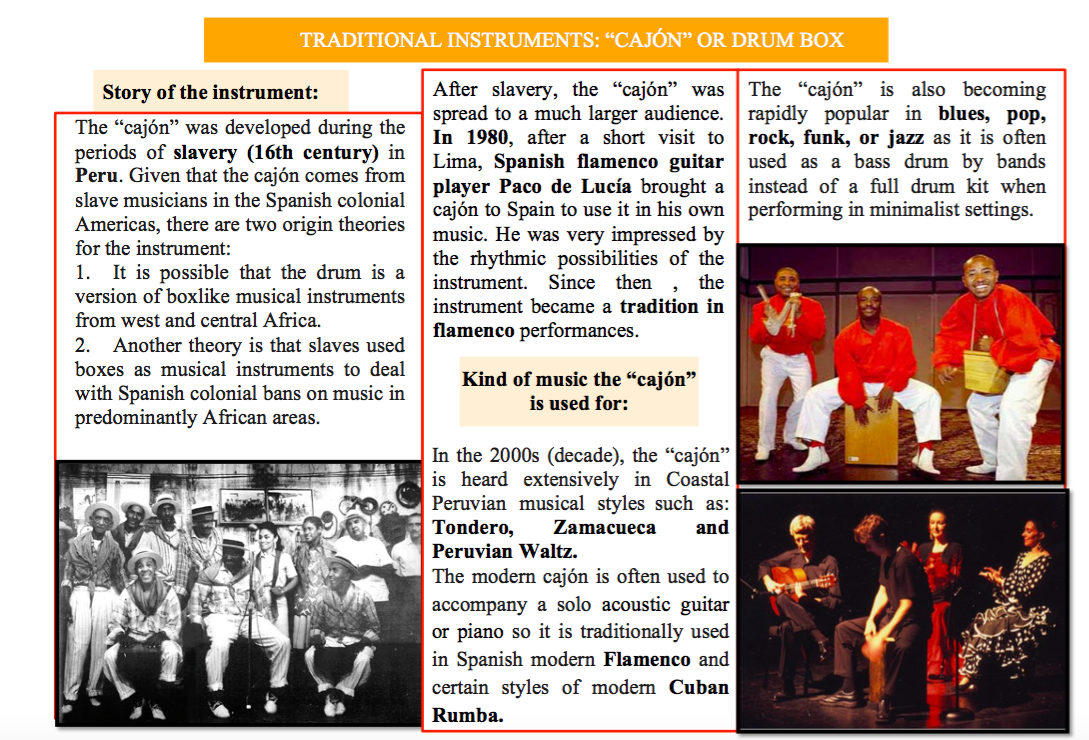 History of the instrument
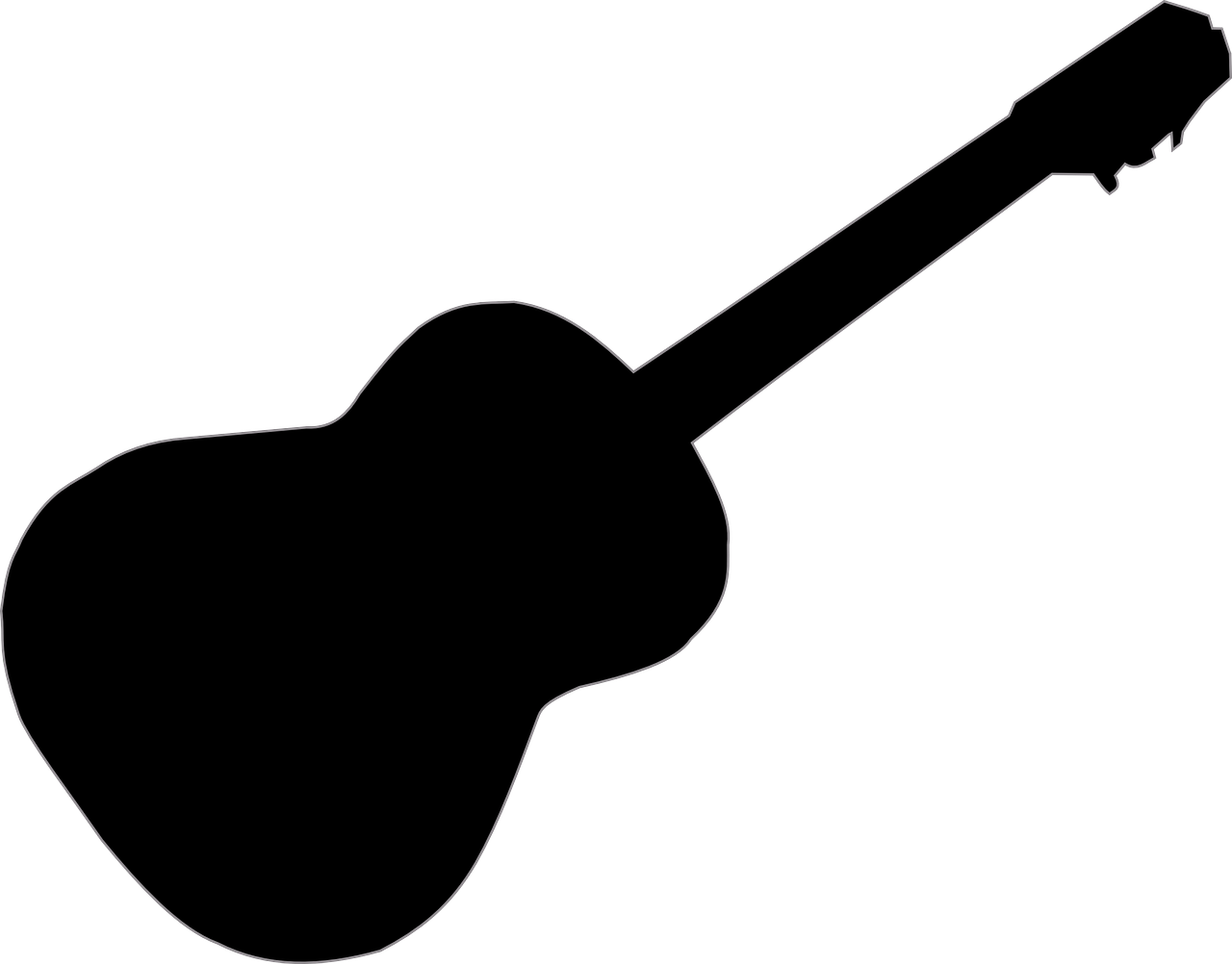 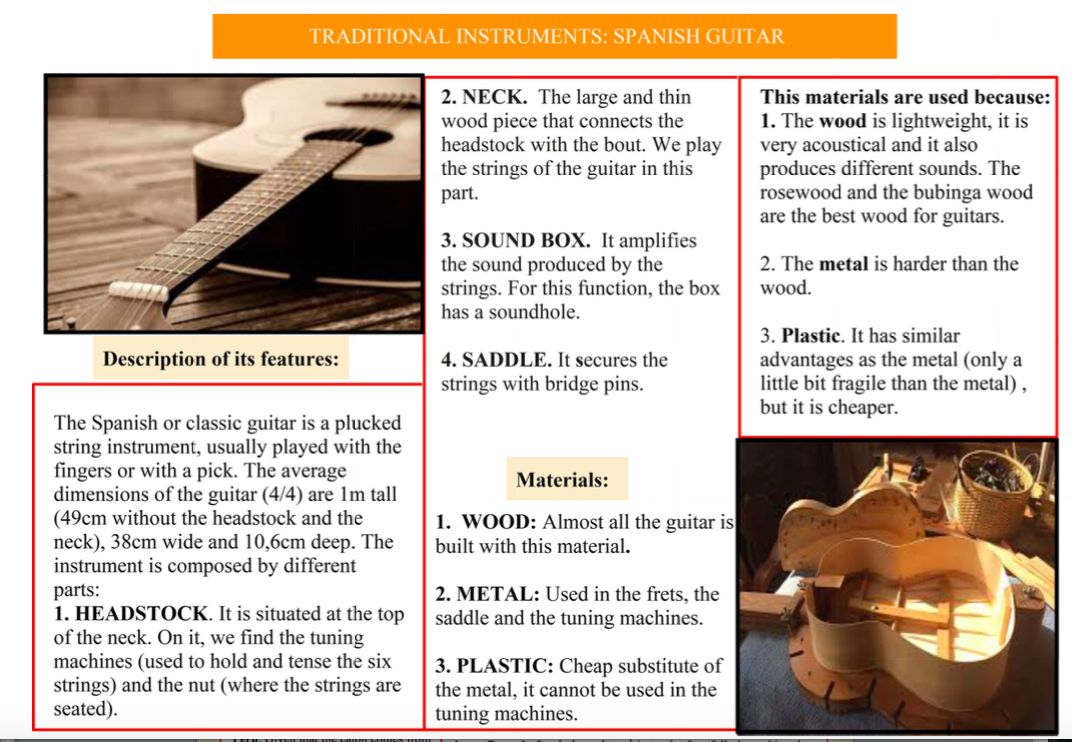 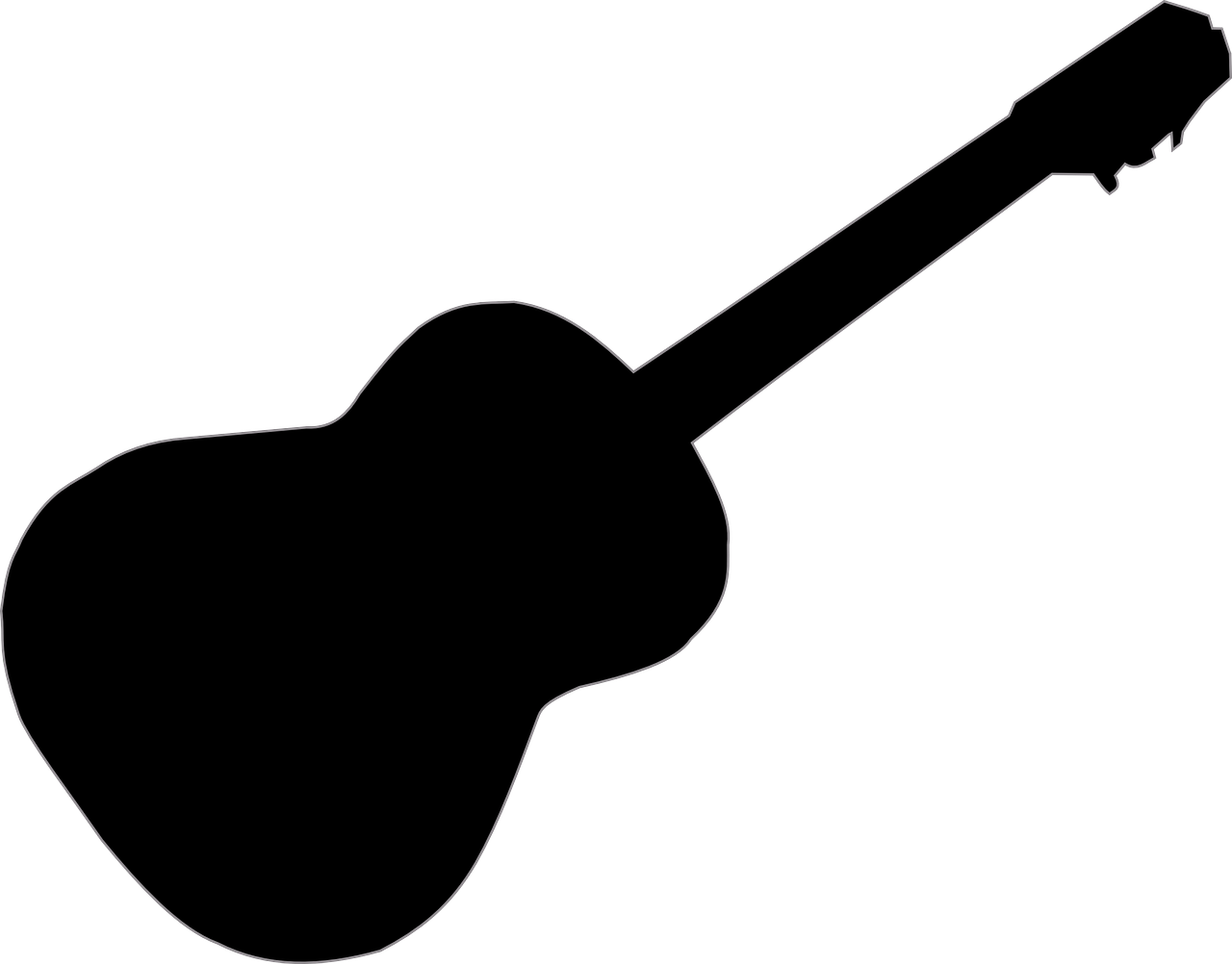 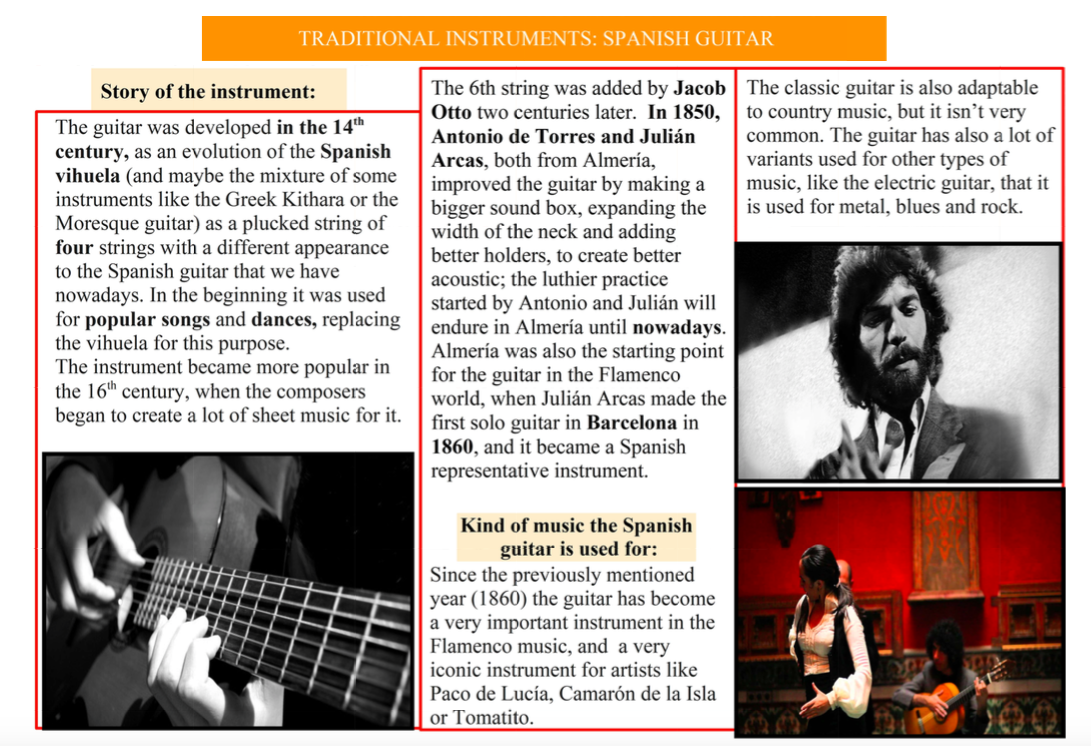 History of the instrument
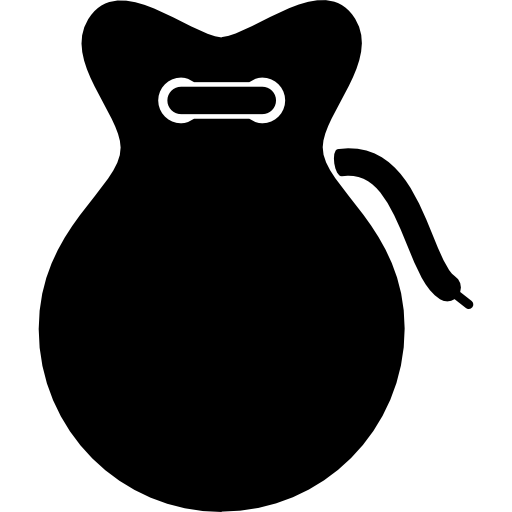 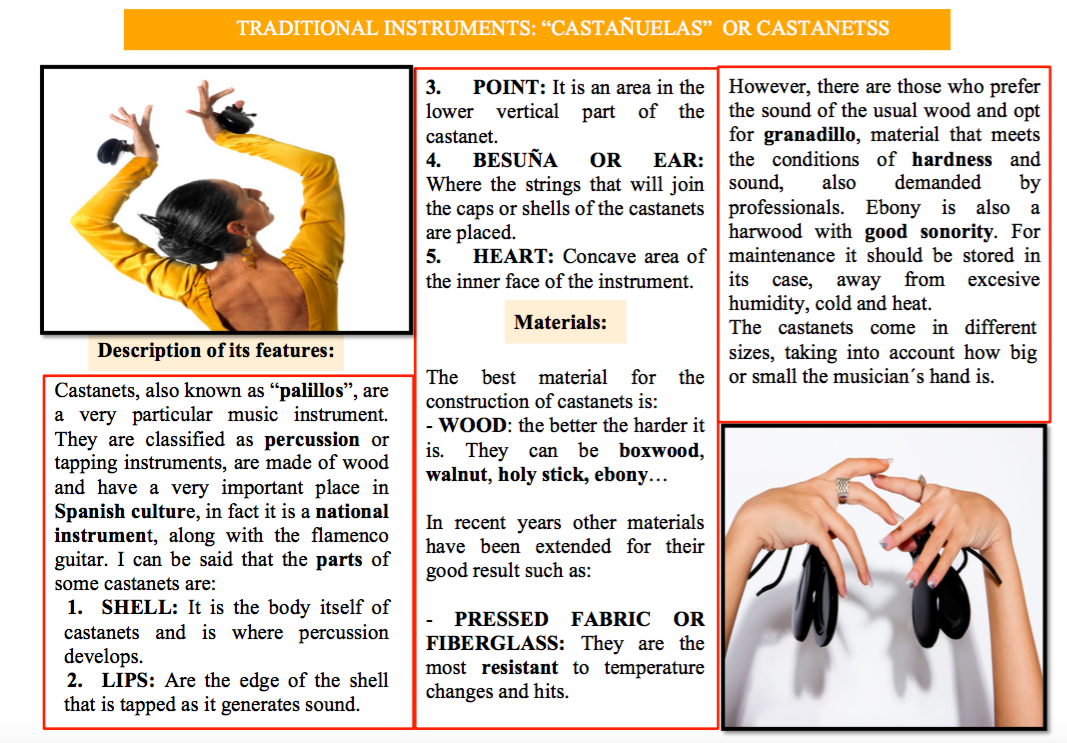 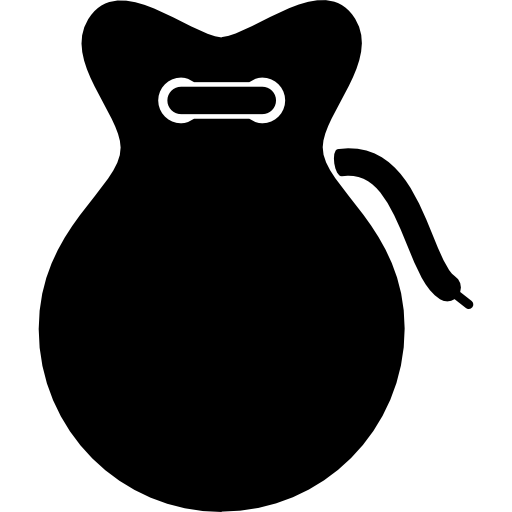 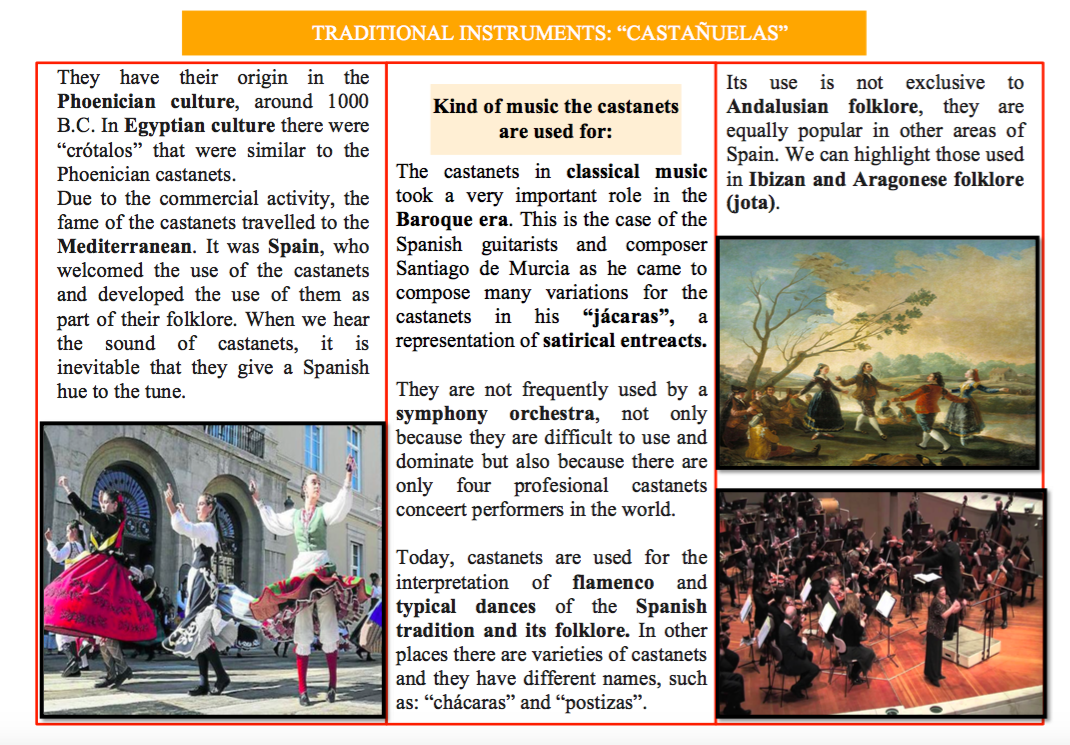 History of the instrument
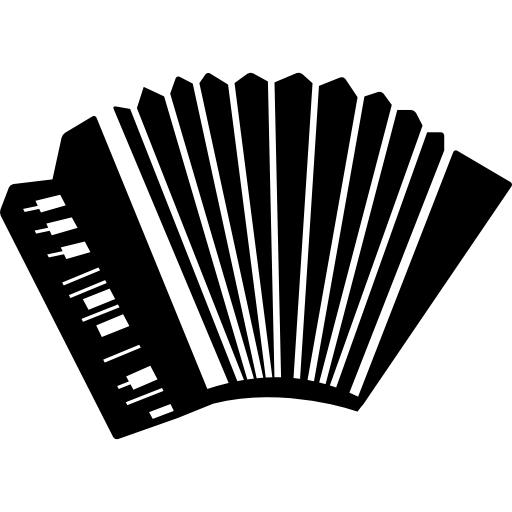 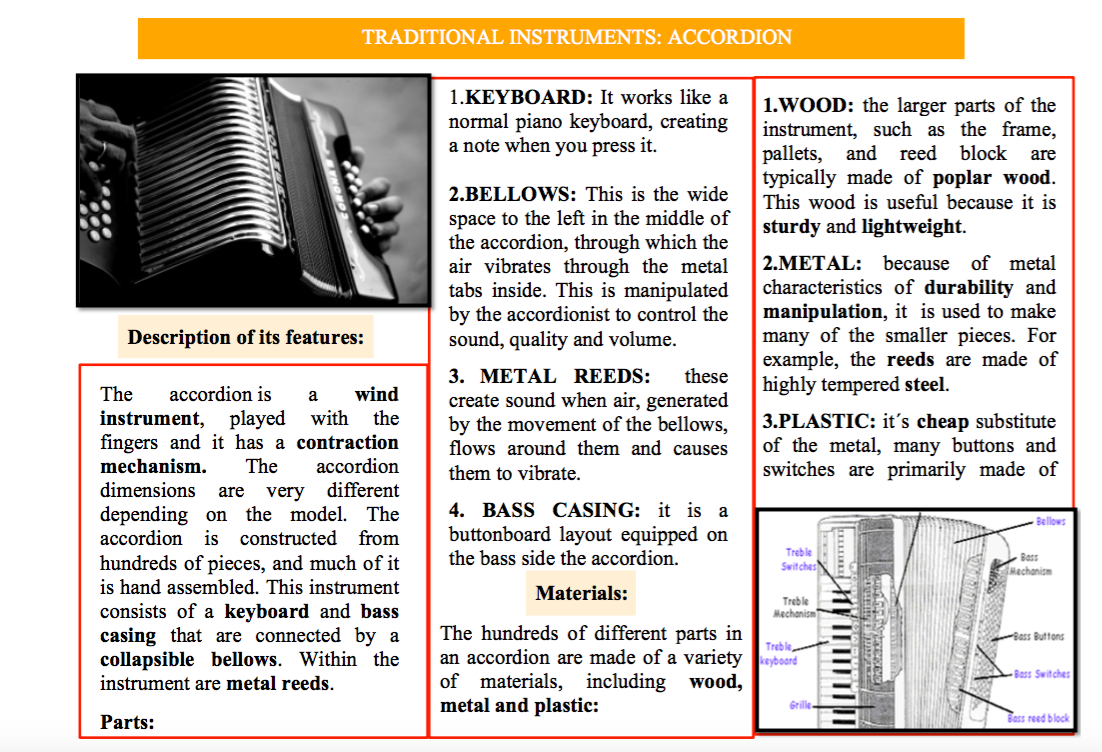 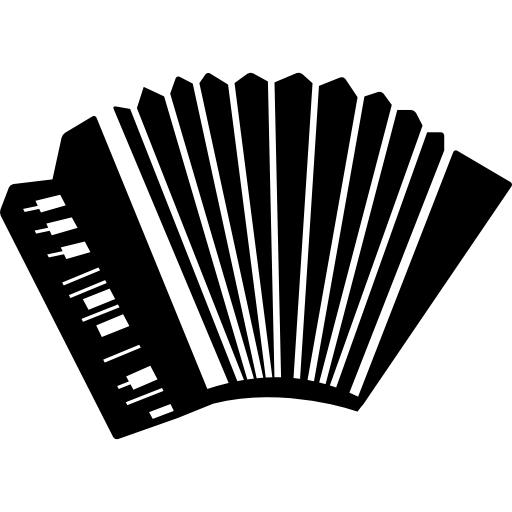 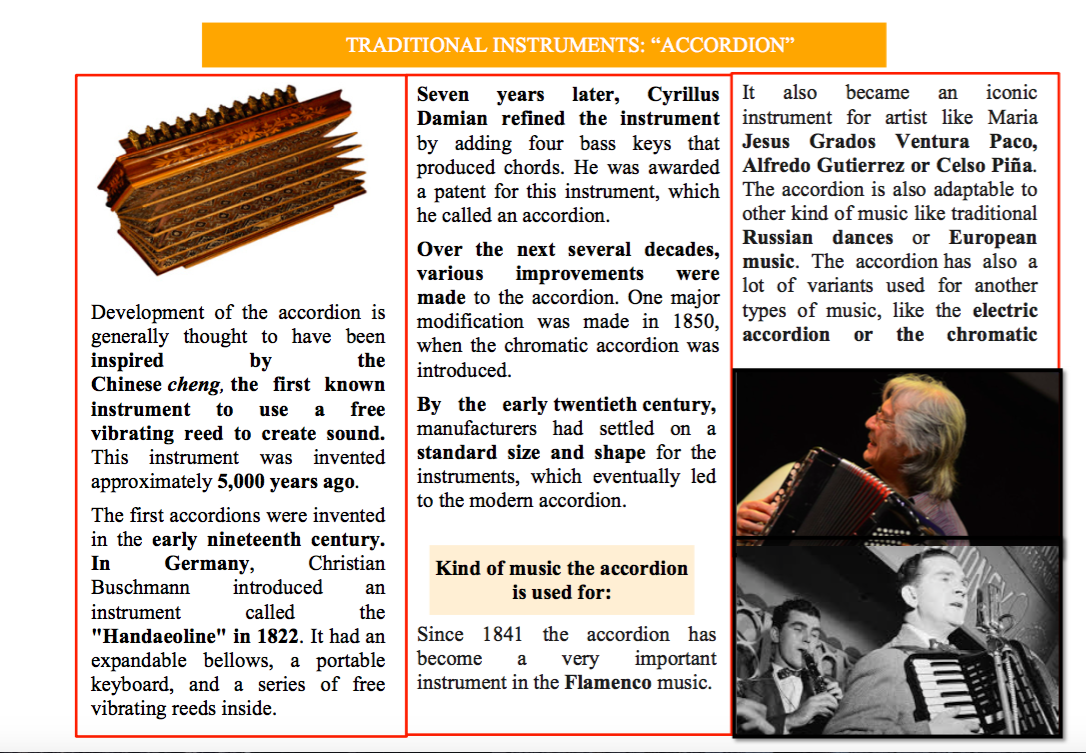 History of the instrument
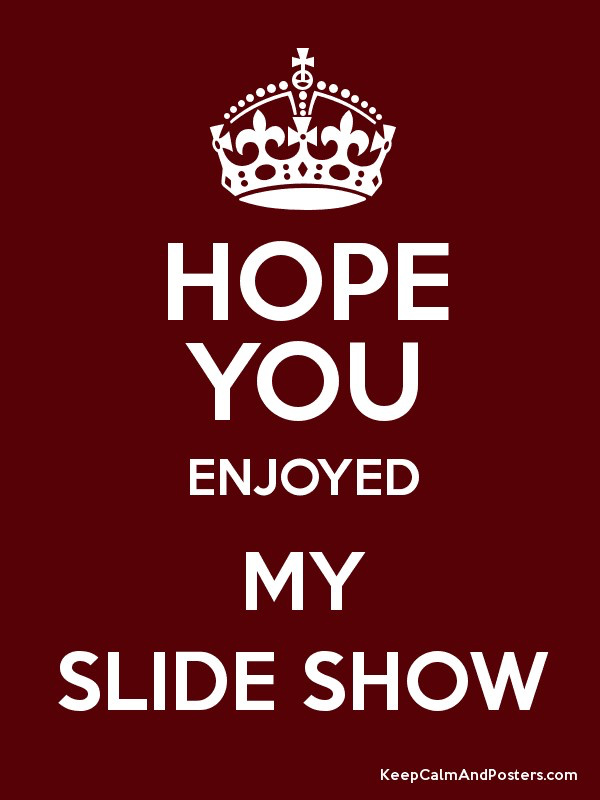